НЕДООЦЕНЕННЫЕ ВОЗМОЖНОСТИ, 
ЗАПАСНОЙ ВАРИАНТ ИЛИ ЭФФЕКТИВНЫЕ ФИНАНСОВЫЕ ВЛОЖЕНИЯ?..

к.э.н., доцент Ясенок С.Н.
к.э.н., доцент Нежельченко Е.В.
Франчайзинг – не только бизнес, но и эмоции…
Франчайзинг – это дублируемая
система совершенства, 
стратегический союз
между предпринимателями, 
разделяющими общую цель 
и сообща к ней стремящихся 
Джон Вон Эйкен
Глоссарий франчайзинга (главные термины)
Франчайзер (Франшизиар, Правообладатель) Franchiser 
      Лицо (как правило, юридическое), - собственник прав на франшизу. Лицензирует и "продает" (фактически, передает в пользование) свою интеллектуальную собственность (торговую марку, ноу-хау и производственную систему), сначала испробовав ее на собственных точках.
Франчайзи (Пользователь, Оператор, Франшизиат) Franchisee 
      Лицо (физическое или юридическое), которое приобретает права на франшизу на определенной территории согласно франчайзингового договора или иного договора, направленного на создание франчайзинговой сети на этой территории.
Франчайзинг Franchising 
      Предпринимательская деятельность, согласно которой на договорной основе одна сторона (франчайзер) передает второй (франчайзи) за вознаграждение на определенный срок или без указания такого: право использования торговой марки; знака для услуги; фирменного наименования; услуг; технологического процесса; специализированного оборудования; ноу-хау; коммерческой информации, охраняемой законом; других, предусмотренных договором объектов права интеллектуальной собственности.
Глоссарий франчайзинга
Франшиза Franchise 
      Приобретаемое у франчайзера право на вступление в определенную предпринимательскую деятельность: 
       в которой товары или услуги продаются, предлагаются для продажи или сбываются в соответствии с определенным маркетинговым планом, системой или ноу-хау, предложенными франчайзером или связанным с ним лицом; 
       которая в значительной степени ассоциируется с фирменным наименованием, торговой маркой, рекламой, логотипом или другими символами франчайзера или связанных с ним лиц; 
       в которой присутствует продолжительный финансовый интерес франчайзера или связанных с ним лиц и франчайзи в работе франчайзинговых точек, и которая требует от франчайзи уплаты франчайзинговых платежей франчайзеру или связанному с ним лицу. 
      В США часто используется как заменитель понятия "франчайзинговый договор". В Европе под франшизой понимают пакет прав промышленной или интеллектуальной собственности, касающихся торговых марок, фирменных наименований, символов в магазинах, полезных моделей, конструкций, авторских прав, ноу-хау или патентов, используемых для перепродажи товаров или предоставления услуг конечным потребителям.
Глоссарий франчайзинга
Первоначальный платеж (Вступительный, Паушальный, Фиксированный) 
Franchise Fee (Up-front, Front-end, Initial, Fixed) 
      Разовый франчайзинговый платеж франчайзеру, который покрывает его расходы по предоставлению услуг и подготовке персонала франчайзи, преимущества франчайзи за пользование фирменным наименованием и/ или торговой маркой/знаком для услуги. Может включать плату за помещение, оборудование, товары и материалы и другие обусловленные договором элементы, предоставляемые франчайзи. Оплата обычно происходит при заключении договора.
Роялти Royalty 
      Периодические платежи, производимые франчайзи за использование объектов права интеллектуальной собственности и операционных систем ведения бизнеса. Обычно рассчитывается как процент от валовых продаж, но может иметь и форму фиксированной платы. Может устанавливаться по прогрессивной или регрессивной шкале.
Почему сегодня франчайзинг интересен всем ?
Франчайзинг является самым быстрорастущим методом организации бизнеса в мировой рыночной системе. 

Статистические данные по развитию бизнеса в развитых странах показывают, что за пятилетний период более 85% малых предприятий по тем или иным причинам заканчивают свое существование. За тот же период менее 14% предприятий, работающих в системе франчайзинга, были закрыты. 

По данным Международной ассоциации франчайзинга (IFA) каждые 8 минут рабочего дня в США создается 1 новая франшизная точка.

Всего в мире имеется более 15000 франшизных систем в более 75 видах деятельности.

 Количество франшизных предприятий в мире  достигает 10 миллионов. 

По оценке мировых экспертов к 2020 году каждое 3-е предприятие в мире будет франчайзинговым.
Почему мы сегодня рассматриваем франчайзинг ?
Прирост франчайзинговых предложений (франшиз) в России - до 30% в год.
Сегодня каждый 12-й российский предприниматель открывает свой бизнес по франшизе.
По оценке федеральных экспертов интересанты покупки франшиз из Пермского края (по количеству запросов) входят в первую десятку по России.
В Пермском крае по отношению к действующим СМСП франчайзинговые предприятия составляют 23,5%.. 
Государство помогает, банки кредитуют, инфраструктура франчайзинга крепнет – все совпало!
Развитие франчайзинга в мире
В мире безусловное  лидерство по количеству 
франчайзинговых предложений принадлежит франшизам в 
сфере общественного питания, большинство из которых – 
франшизы фастфуда.

В 1948 году создана франшиза     «Баскин-Роббинс»
В 1955 году возникла классическая франшиза - "Макдоналдс". 
В 1959 году основана "Кентуки Фрайд Чикен»
Развитие франчайзинга в России
Перспективы развития франчайзинга в России положительны, 
поскольку рынок далек от  насыщения, особенно в регионах. 

В 2008 году на форуме в Давосе было отмечено, что Россия 
привлекает к себе повышенный интерес со стороны мировых 
корпораций. 

В 2013 году на Всемирном Экономическом форуме в 
С-Петербурге вопросам франчайзинга был посвящен выделенный 
блок с участием лидеров мировой и российской экономики. 

В 2014 году Минэкономразвитие России планирует выделение 
целевого финансирования для регионов на развитие франчайзинга
(при условии софинансирования) 

В 2015 году по всей России создаются центры развития 
франчайзинга
Развитие франчайзинга в России
Наблюдаются две позитивные тенденции развития франчайзинга в России: 
высокий уровень активности франчайзеров по освоению новых территорий (иностранцы идут в регионы), 
в отличие от предыдущих лет стало увеличиваться количество франчайзеров, не относящихся к центральным  регионам (Москва, С_Петербург). Наибольшая предпринимательская активность развивается в регионах с наибольшим потенциалом и развитой инфраструктурой. Безусловно, с учетом масштаба территории России и серьезных различий в уровне развития регионов, и развитие франчайзинга будет происходить неоднородно, как по времени, так и по структуре.    Регионы создают франшизы и захватывают территории.

В России, особенно в регионах отмечается активизация потенциальных 
франчайзи. 
Спрос на франшизу наблюдается со стороны торговых центров 
(инструмент, повышающий трафик)  и организаций, выступающих 
арендодателями помещений (больше вероятности получить помещение в 
аренду).
Примеры региональных франшиз, широко представленных в России
33 пингвина (Томск)
Эльдорадо (Самара)
Хостел "Лайк Хостел" (Ижевск – владелец из Куеды)
Тестирование личностного потенциала  «Инфолайф» (Киров)
Изготовление штампов и печатей «ПолиграфычЪ» (Киров)
Микрофинансирование «Миладенежка» (Казань)
Магазин антистрессовых игрушек «Штучки, к которым тянутся ручки» (Иваново) 
Сеть ирландских пабов Harat’s (Иркутск)
ПЕРМСКИЙ КРАЙ 
2003 г. выход на рынок 1-ой Пермской франшизы «Пельмешки без спешки» (компания «Алендвик» – франчайзер №1 в Пермском крае) количество точек 13
2005 г  создан бренд «Суши Сан» –. количество точек 11
2005 г создан бренд «Вива ла Пицца»  – количество точек 12
2007 г создан бренд «Вкус Странствий» – количество точек 2
2010 г создан бренд «Оладушка Душка» – количество точек 1 
Сеть блинных «Сковородка» (21 точка)
La Vache café» - 8 точек
Компания «Братья Рим» - 12 точек
Магазин-студия «Стало мало»
Red cup
Сеть фитнес-клубов «bodyboom»
Городское молодежное кафе «La vache cafe»
ОЦ «КОРРАТ»
Студия вертикального озеленения «ЛАФАСАД»
Сеть детских образовательных центров «Аистенок»
Факторы, сдерживающие развитие франчайзинга в России
Проблемы российского франчайзинга
Экономические проблемы 
Социально-психологические проблемы 
Образовательные проблемы
Организационно-правовые проблемы
Главное событие по франчайзингу в России
Выставка BuyBrand — крупнейшая выставка в области франчайзинга в Восточной Европе и на всем постсоветском пространстве, одно из важнейших событий в сфере партнерского бизнеса в мире. Ежегодно BuyBrand знакомит посетителей с сотнями бизнес-концепций со всего мира. Так, выставка BuyBrand 2013 года собрала более 250  брендов из 33 стран, познакомиться с которыми пришло более 9,5 тысяч гостей.

 За свою историю (BuyBrand проходит 14 лет подряд) выставка 
стала стартовой площадкой для сотен успешных франчайзинговых
 проектов. Посетители BuyBrand –предприниматели, 
заинтересованные в  поиске делового партнера. Также как и 
экспоненты выставки, посетители съезжаются на BuyBrand из 
разных регионов России, ближнего и дальнего зарубежья. Россия 
на выставке представлена множеством регионов, причем 
количество и качество бизнес-концепций из провинции постоянно 
растет и  составляет все большую конкуренцию столичным и 
мировым брендам.
Безукоризненно эффективная деловая программа форума!
Структура рынка франчайзинговых предложений в России
Заграница нам не поможет, помогут в России…
Пермь и Тюмень –лидеры российского франчайзинга
Совместные проекты Минэкономразвития Российской федерации и РАФ (Российской ассоциации франчайзинга)
Проект «Пермская франшиза»
Проект «Бизнес-старт» ОАО «Сбербанка России» - кредиты до 3 млн рублей (не более 80% от общего объема инвестиций)
Кредитный продукт ПЦРП «Пермская франшиза»
Проект компании «Лайф Франчайзинг» - соинвестирование франчайзи до 90% общей стоимости проекта
Два взгляда на франчайзинг – одна цель!
ФРАНЧАЙЗИ
«Я много раз повторяю своим менеджерам: 
 не хватает мозгов сделать лучше – 
скопируй у лидера!»
Игорь Яковлев основатель сети магазинов  «Эльдорадо» (САМАРА)
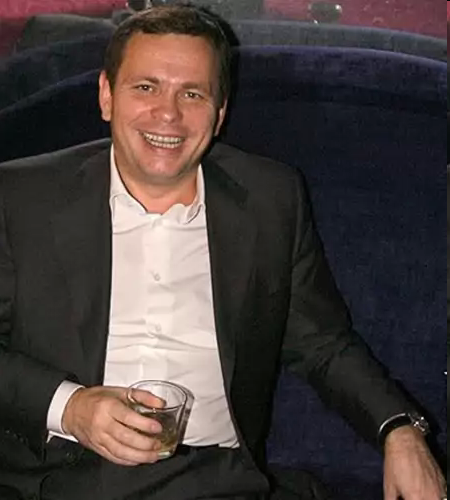 5 ПРИЧИН КУПИТЬ ФРАНШИЗУ или безусловные преимущества франчайзинга:
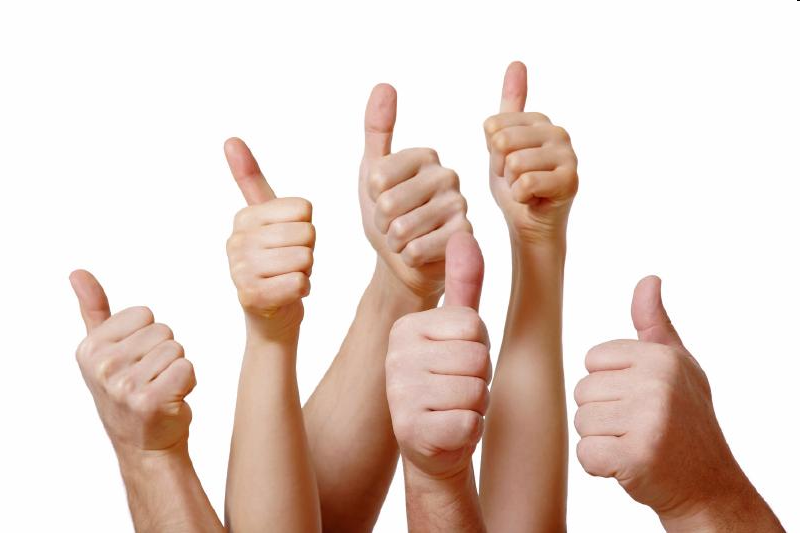 СТАБИЛЬНОСТЬ

НАДЕЖНОСТЬ

КОНКУРЕНТНОСПОСОБНОСТЬ

ДОСТУПНОСТЬ

ПОДДЕРЖКА
5 ПРИЧИН КУПИТЬ ФРАНШИЗУ:
СТАБИЛЬНОСТЬ

По статистике через 5 лет деятельности «выживают» 85% предприятий, созданных по франчайзингу.
5 ПРИЧИН КУПИТЬ ФРАНШИЗУ:
НАДЕЖНОСТЬ

Протестированный бренд и фирменный стиль

Успешно действующая бизнес модель

Успешные и эффективные технологии производства

Оптимально выстроенный маркетинг

Запланированный экономический результат
5 ПРИЧИН КУПИТЬ ФРАНШИЗУ:
КОНКУРЕНТОСПОСОБНОСТЬ

Заработанная и утвержденная лояльность клиентов

За счет эффекта синергии мощная рекламная компания на федеральном уровне

Оптимизированные бизнес процессы

Экономия времени на старте
5 ПРИЧИН КУПИТЬ ФРАНШИЗУ:
ДОСТУПНОСТЬ

Для того, чтобы начать бизнес «с нуля» не нужен свой предпринимательский опыт

Все бизнес процессы и технологии прописаны и проверены

В случае возникновения проблемных ситуаций их разрешением занимается «мозговой штаб»

Практическое обучение в доступной форме и постоянный консалтинг в сопровождении
5 ПРИЧИН КУПИТЬ ФРАНШИЗУ:
ПОДДЕРЖКА

Система обучения, конференций  и тренингов

Единый маркетинг  кампании по продвижению

Опыт франчайзера по решению спорных ситуаций и вопросов
ФОРМУЛА УСПЕХА ФРАНЧАЙЗИНГА для франчайзи
100% успеха = 10% знаний +
                         50% эффективность 
                               франшизы  +
                     40% образ мыслей 
                     (приверженность проекту)
Алгоритм входа в бизнес по схеме франчайзинга:
Анализ собственных интересов, ресурсов, опыта и возможностей для выбора сферы деятельности с целью создания бизнеса в данной сфере 

2. Сбор информации по представленным франшизам в выбранной сфере 

3. Анализ отобранных франшиз, выбор наиболее приемлемой для себя по критериям:
      - сроку окупаемости, - рентабельности бизнеса, - величине стартовых инвестиций, 
      - наличию отраслевых конкурентов,
      - новизне идеи,- необходимых площадях, - кадровым ресурсам и пр. 
4. Ведение переговоров с франчайзером: - получение ответов на возникшие вопросы, - предварительное согласование местоположения   будущего бизнеса, - анализ и обсуждение условий франчайзингового   договора (франшизы) 
 5. Подписание договора между франчайзером и франчайзи, перечисление паушального платежа (при его наличии)

 6. Обучение, стажировка и организация бизнеса по стандартам франчайзера  
 7. Старт бизнеса при сопровождении франчайзера 
8. БАНКЕТ по случаю открытия бизнеса
ФРАНЧАЙЗЕР
Возможные пути расширения бизнеса
Расширение действующего бизнеса (объемы, география)
Введение новых товаров, услуг
Приобретение нового бизнеса
Создание франшизы из действующего бизнеса (новый вид бизнеса – интеллектуальный)
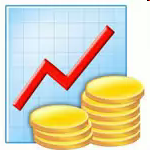 Укрупненный алгоритм действий по созданию франшизы
Комплекс работ при разработке франшизы, обычно, состоит укрупнено из 3-х этапов:
1.  Диагностика бизнеса, аудит бизнес-процессов и документации предприятия. Аудит защищенности объектов интеллектуальных прав (товарный знак, торговая марка, иные объекты интеллектуальной собственности).
2 . Создание пакета документации франчайзинговго проекта (состоит из учебника-пособия для франчайзи, внутренних орг.документов, бренд-бука, бизнес-плана для франчайзи, маркетингового пособия и др. документов). Тестирование пакета документации на действующем бизнесе франчайзера. Запуск пилотного проекта (с первым франчайзи) для отработки коммуникаций. Доработка по результатам пилота пакета документации франшизы.
3. Продвижение франшизы. Продажи франшизы. Создание франчайзинговой сети.
Этап 1 Начало пути
Диагностика бизнеса, аудит бизнес-процессов и
 документации предприятия. Аудит 
защищенности объектов интеллектуальных 
прав (товарный знак, торговая марка, иные 
объекты интеллектуальной собственности).

Конечный результат – определение полного 
списка документации франшизы. Определение 
периода времени на разработку франшизы. 
Определение стоимости работ. Принятие решения
 о способе разработки франчайзингового 
проекта.
Этап второй «Франчайзинговая упаковка» бизнеса
Создание пакета документации франчайзинговго 
проекта. Тестирование пакета документации на
действующем бизнесе франчайзера. Запуск 
пилотного проекта (с первым франчайзи) для 
отработки коммуникаций. Доработка по 
результатам пилота пакета документации 
франшизы.

Конечный результат – создание франшизы, 
готовой к успешному тиражированию. Отладка 
коммуникационной составляющей 
франчайзингового бизнеса.
Этап третий Создание франчайзинговой сети
Продвижение франшизы. Продажи 
франшизы. Создание франчайзинговой 
сети.
Конечный результат – приобретение 
известности франчайзингового проекта. 
Отработка стратегии продаж. Членство в
РАФ, аккредитация при ОАО «Сбербанк 
России», большой спрос на франшизу, участие
в ежегодном Форуме «Buy Brand», победа в 
конкурсе  «GOLD BRAND», членство в МАФ…!!!
Кто франшизу сделает?
Вариант разработки
Смешанный вариант (внутренние стандарты сами, внешние документы – разработчики)
Самостоятельно, силами своих специалистов
Привлечение разработчиков со стороны
Разработка франшизы собственными силами
+
Абсолютное знание всех тонкостей бизнеса
Личная мотивация и заинтересованность в 
    конечном результате
Экономия средств
Шлифовка бизнес-процессов
Разработка франшизы привлеченными консультантами-экспертами
+
Профессионализм разработчиков
Соответствие франшизы стандартным критериям
Сокращение периода разработки
Полноценный состав пакета документации франшизы
Смешанный вариант разработки франшизы
+
Органичное сочетание знаний о бизнесе (собственники) и  необходимом составе пакета документации франшизы, соответствия франшизы стандартам и критериям (консультанты)
Оптимизация затрат на разработку франшизы
Обязательные условия, предопределяющие успех франчайзера
Востребованность  и уникальность товара (услуги) на сегодняшнем рынке

Отличие от конкурентов,  завоеванная лояльность покупателя к бренду 

Возможность мельчайшей детализации бизнеса, вплоть до телефонных речевок, разделения бизнеса на отдельные элементы

Четкая стандартизация всех бизнес-процессов, постоянное усовершенствование, «консалтинг 24/7»

Наличие собственного успешного опыта, желательно не менее 1,5-2 лет

Наличие собственных нескольких объектов бизнеса


Возможность старта при небольших инвестициях

Способность и желание постоянно контролировать, сопровождать, улучшать  бизнес франчайзи
Достоверные источники информации о франчайзинге в России
РАФ - Российская ассоциация франчайзинга www.rusfranch.ru


Достоверные порталы
www.buybrand.ru 
www.franshiza.ru 
www.franch-i.ru